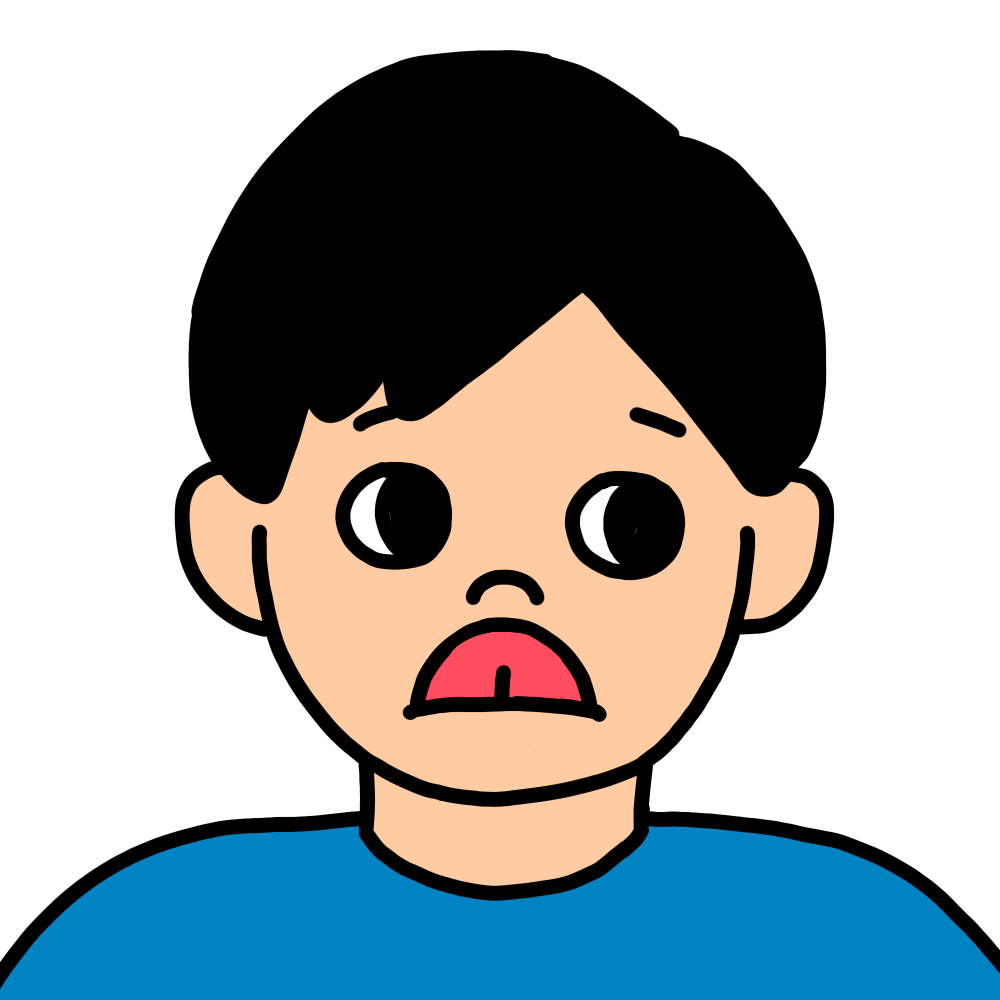 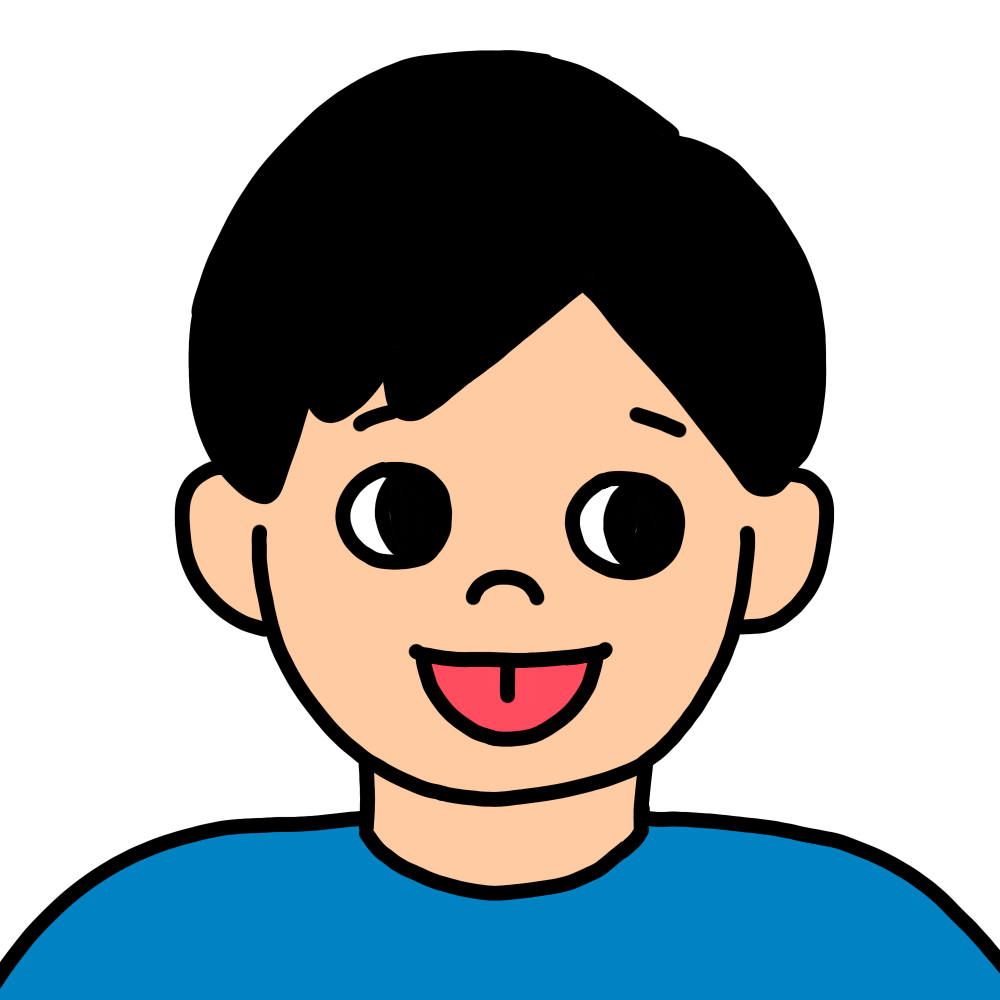 上
下
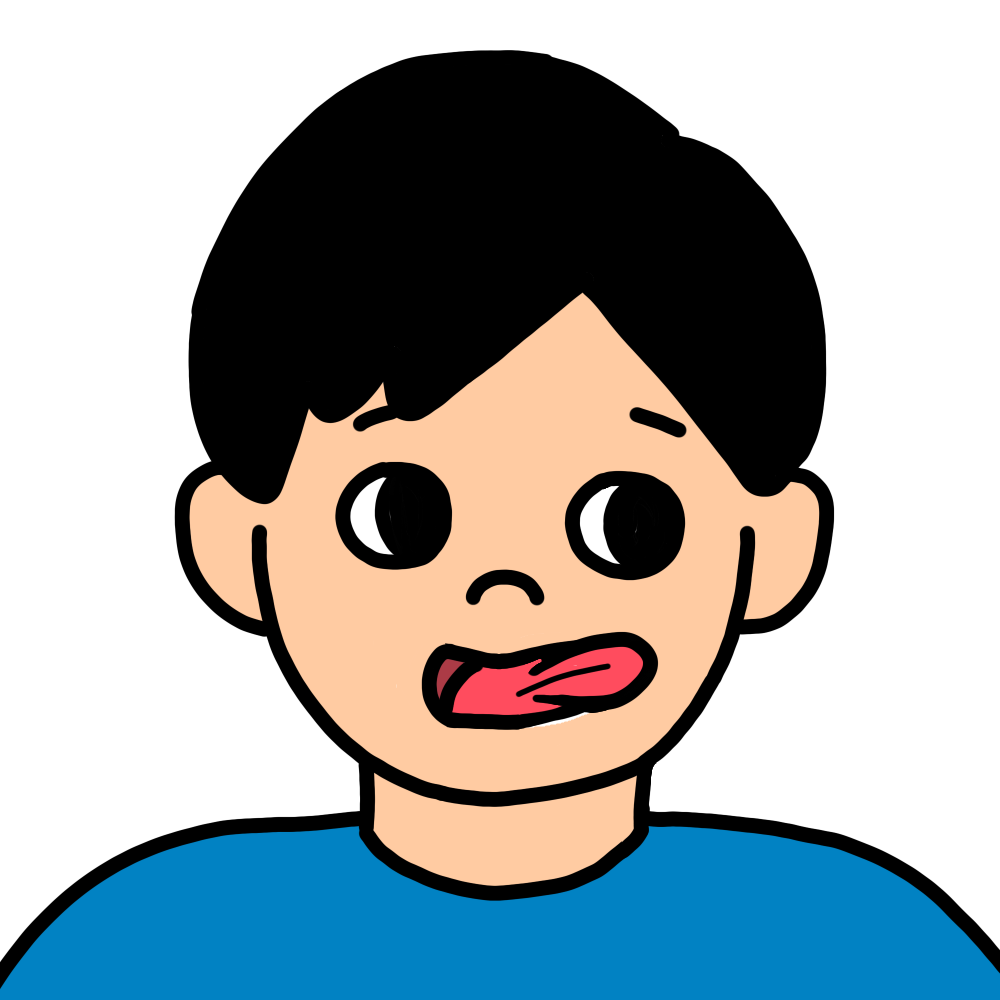 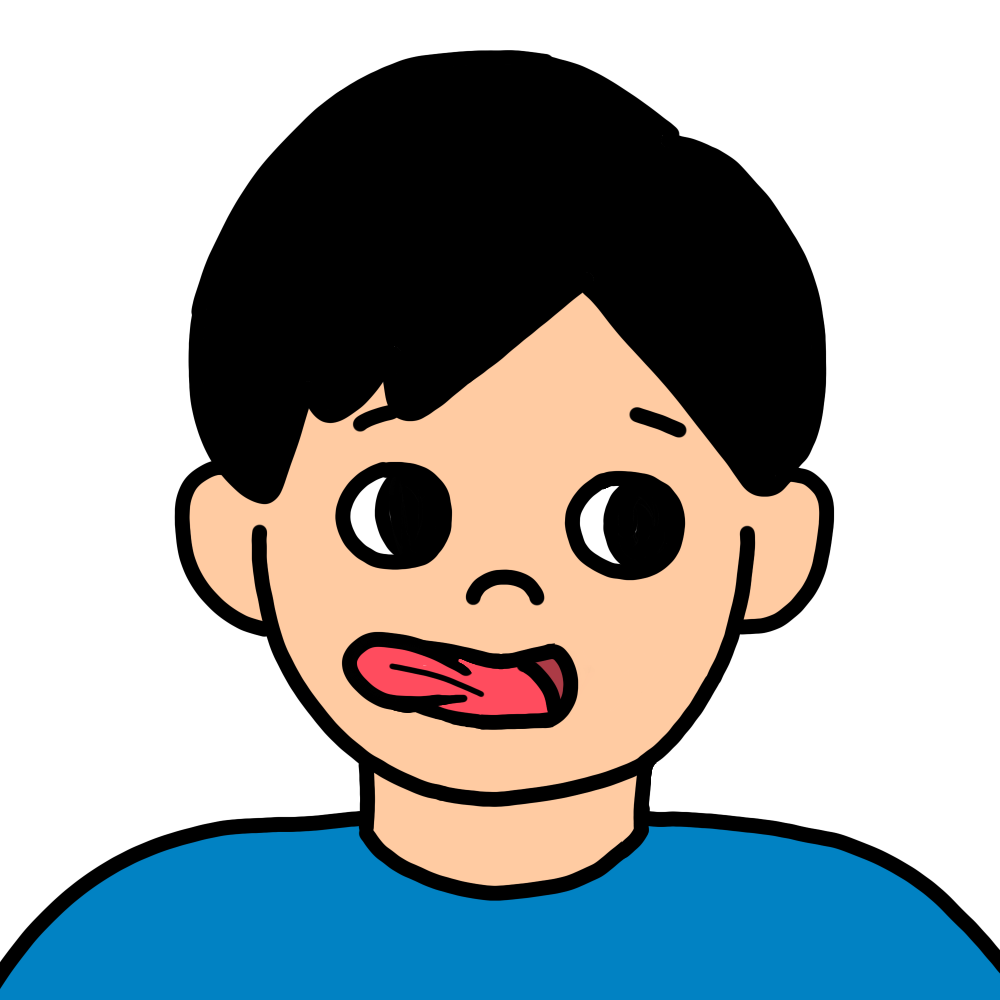 右
左
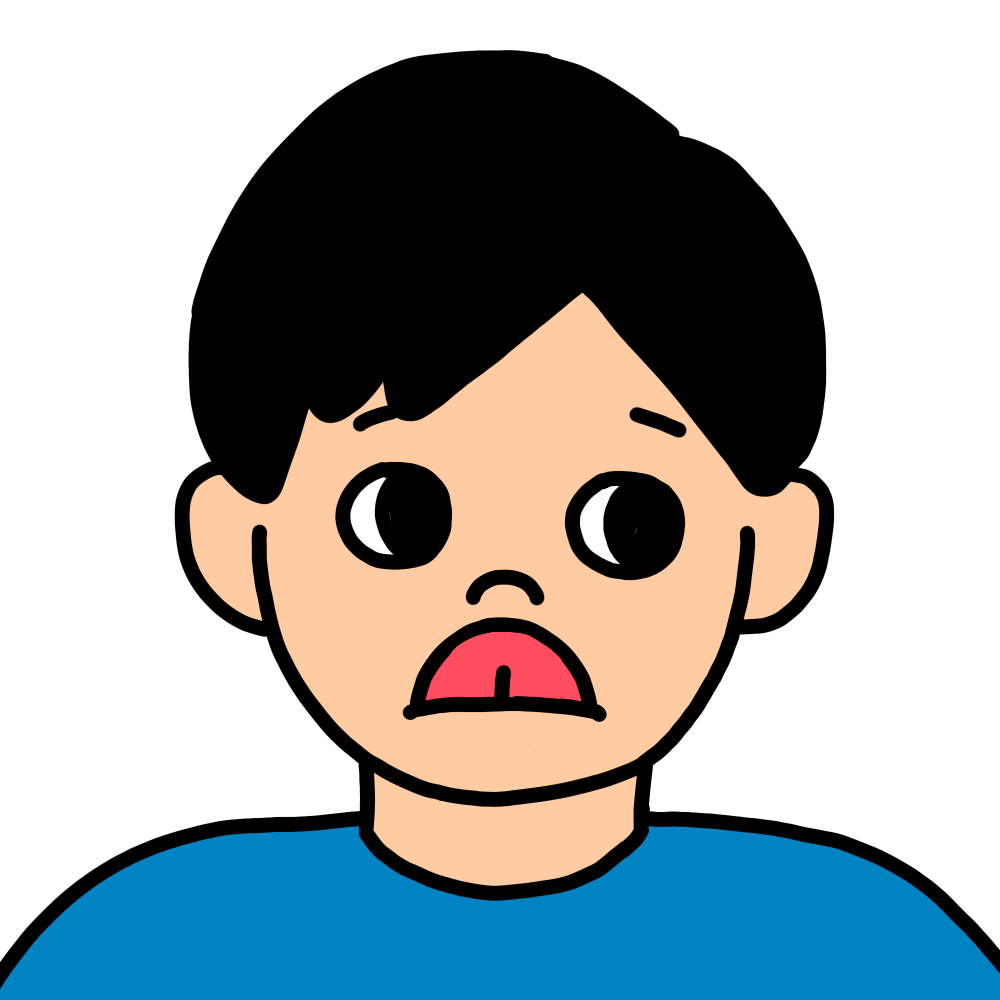 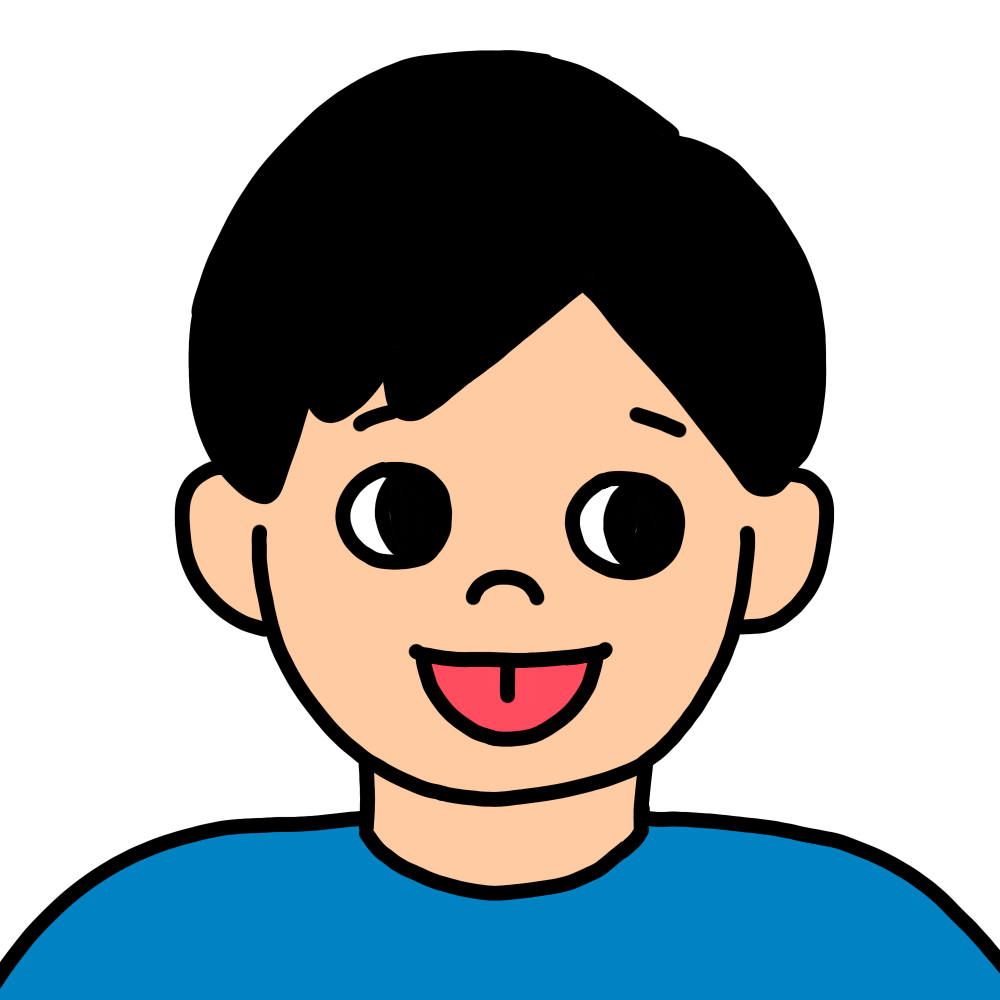 上
下
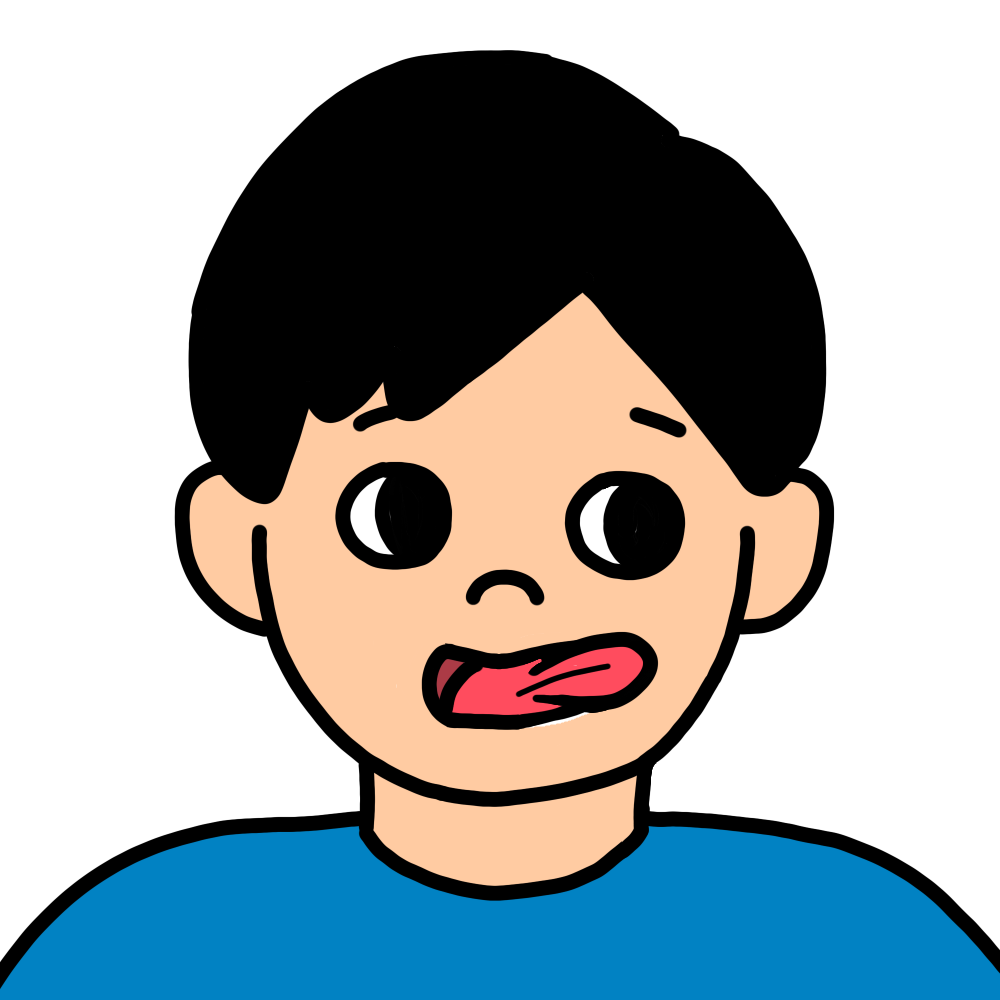 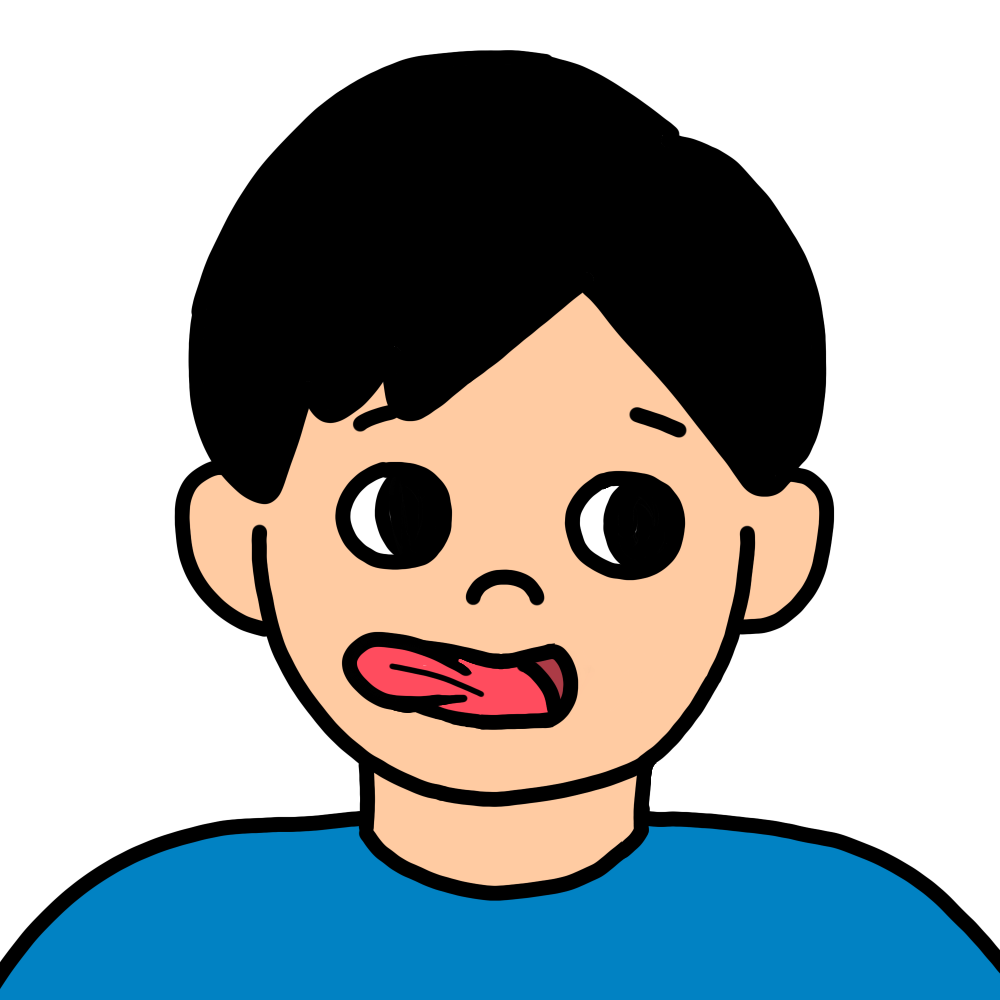 右
左